Mercredi 1 juillet Séance 2 CM2
Calcul mental
La multiplication
La multiplication
8 x 23 = 8 x (20 + 3)
Calcule  8 x 23
= (8 x 20) + (8 x 3)
184
= 160 + 24
= 184
La multiplication
3 x 89 = 3 x (90 - 1)
Calcule  3 x 89
= ( 3 x 90) - (3 x 1)
267
= 270 - 3
= 267
La multiplication
18 x 99 = 18 x (100 - 1)
Calcule 18 x 99
18 x 99 = 1 800 - 18
1 782
18 x 99 = 1 782
La multiplication
Calcule 6 x 79
6 x 79 = 6 x (80 – 1)
6 x 79 = 480 - 6
474
6 x 79 = 474
La multiplication
Calcule 14 x 19
14 x 19 = 14 x (20 – 1)
14 x 19 = 280 - 14
266
14 x 19 = 266
La multiplication
Calcule 8 x 59
8 x 59 = 8 x (60 – 1)
8 x 59 = 480 -8
472
8 x 59 = 472
La multiplication
7 x 36 = (7 x 30) + (7 x 6)
Calcule 7 x 36
7 x 36 = 210 + 42
252
7 x 36 = 252
La multiplication
Calcule 3 x 641
3 x 641 = (3 x 600) + (3 x 40) + ( 3 x 1)
3 x 641 = 1 800 + 120 + 3
1 923
3 x 641 = 1 923
La multiplication
Calcule 9 x 999
9 x 999 = 9 x ( 1 000 – 1)
9 x 999 = 9 000 - 9
8 991
9 x 999 = 8 991
Grandeurs et mesures
Mesurer des aires
Connaître les unités d’aire
Détermine l’aire de la surface avec l’unité indiquée.
u
À RETENIR
Déterminer l’aire d’une figure, c’est mesurer sa surface.
Pour la déterminer, on utilise une unité que l’on choisit. 
Ici, l’unité d’aire est le carreau :
u
Connaître les unités d’aire
Adèle et Phil sont à la recherche d’un appartement. 
Ils pensent qu’il y a une erreur dans l’annonce. 
a. Quelle est la surface de cet appartement?
                                          b. Quelle erreur trouvent-ils?
Cuisine
Entrée
À louer
Agréable 2 pièces de 38 m²
À RETENIR
Salle de bain + WC
Chambre
Déterminer l’aire d’une figure, c’est mesurer sa surface.
Pour exprimer l’aire d’une surface, la principale unité d’aire est le mètre carré.
1 mètre carré représente l’aire d’un carré de 1 mètre de côté. On l’écrit 1 m².
Cuisine
Entrée
Salle de bain + WC
Chambre
Salon
1 m²
Connaître les unités d’aire
Exprime l’aire de la figure en cm².
4 carreaux
À RETENIR
=
1 cm²
Le centimètre carré représente l’aire d’un carré de 1 centimètre de côté. 
On l’écrit 1 cm².
1 cm²
1 cm
1 cm
Mesurer l’aire d’un carré et d’un rectangle
Mesure l’aire de ce carré.
1 cm²
À RETENIR
Pour mesurer l’aire d’un carré, on peut utiliser une formule :  on multiplie la longueur de son côté par la longueur de son côté.
Aire d’un carré = côté x côté
Ce carré est composé de 3 lignes de 3 carreaux.
Aire du carré = 3 cm x 3 cm = 9 cm²
Mesurer l’aire d’un carré et d’un rectangle
Mesure l’aire de ce rectangle.
1 cm²
À RETENIR
Pour mesurer l’aire d’un rectangle, 
on peut utiliser une formule : 
on multiplie sa longueur par sa largeur.
Aire du rectangle = Longueur x largeur
Ce rectangle est composé de 2 lignes de 5 carreaux
Aire du rectangle = 5 cm x 2 cm = 10 cm²
Utiliser une formule d’aire
Un rectangle a une aire de 96 cm² et une longueur de 8 cm.
Calcule sa largeur.
Aire du rectangle = Longueur x largeur
96 cm² = 8 x largeur
largeur = 96 : 8 = (80 + 16) : 8 = 12
La largeur du rectangle est de 12 cm.
Problèmes
Calculer des aires
Correction du problème donné
Un rectangle de 24 cm de long sur 18 cm de large a le même périmètre qu’un carré. 
Quelle est la mesure du côté de ce carré?
Périmètre du rectangle = (Longueur + largeur) x 2
Périmètre du rectangle = (24 + 18) x 2 = 42 x 2 = 84
Périmètre du carré = côté x 4
Côté = 84 : 4 = 21
Le côté de ce carré mesure 21 cm.
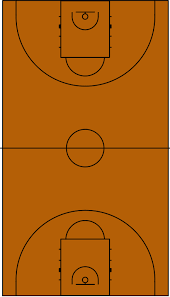 Terrain de basket
Un terrain de basket mesure 28 m de longueur et 15 m de largeur.
Quelle est son aire ?
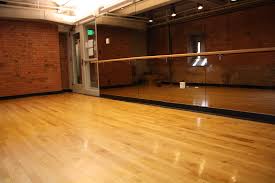 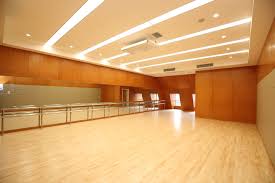 Salle de danse
On couvre un mur entier d’une salle de danse avec 2 miroirs carrés de 3 m de côté.
Calcule l’aire du mur.
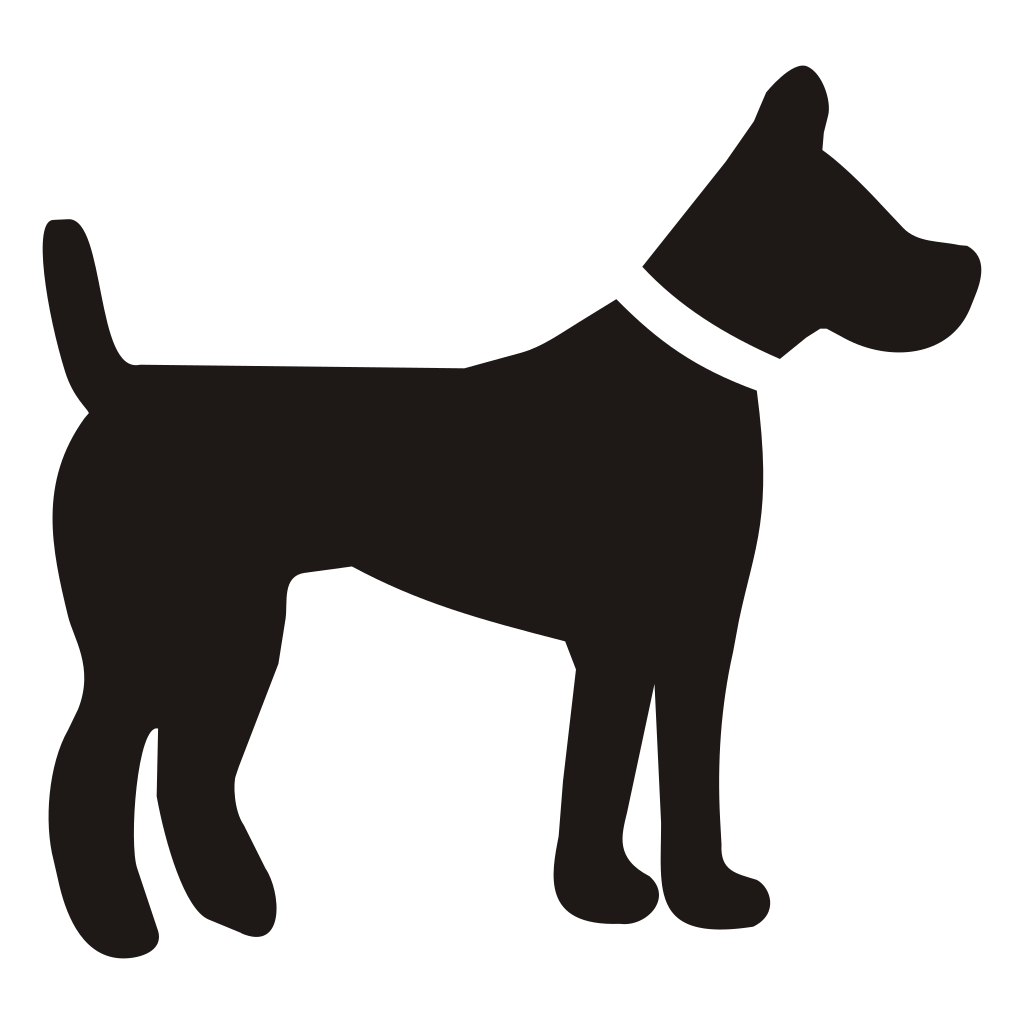 Enclos
Henri veut préparer un enclos pour que son chien ait de la place pour courir. Il prévoit un terrain de 23 m sur 16 m. De quelle aire le chien disposera-t-il pour jouer ?